Y11 SOL – architecture t-shirt
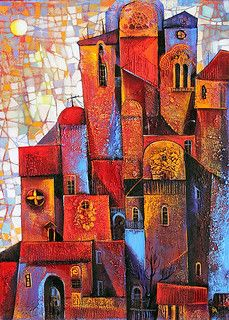 Aim – pupils will research a range of artists and designers that use architecture as an inspiration. Pupil will also take own photographs of buildings, sculptures, house features, etc, to influence their ideas. The final piece will be an item of clothing –    t-shirt, that must show hand and machine embroidery, heat transfer and applique. Pupil are encouraged to work with other materials and processes.
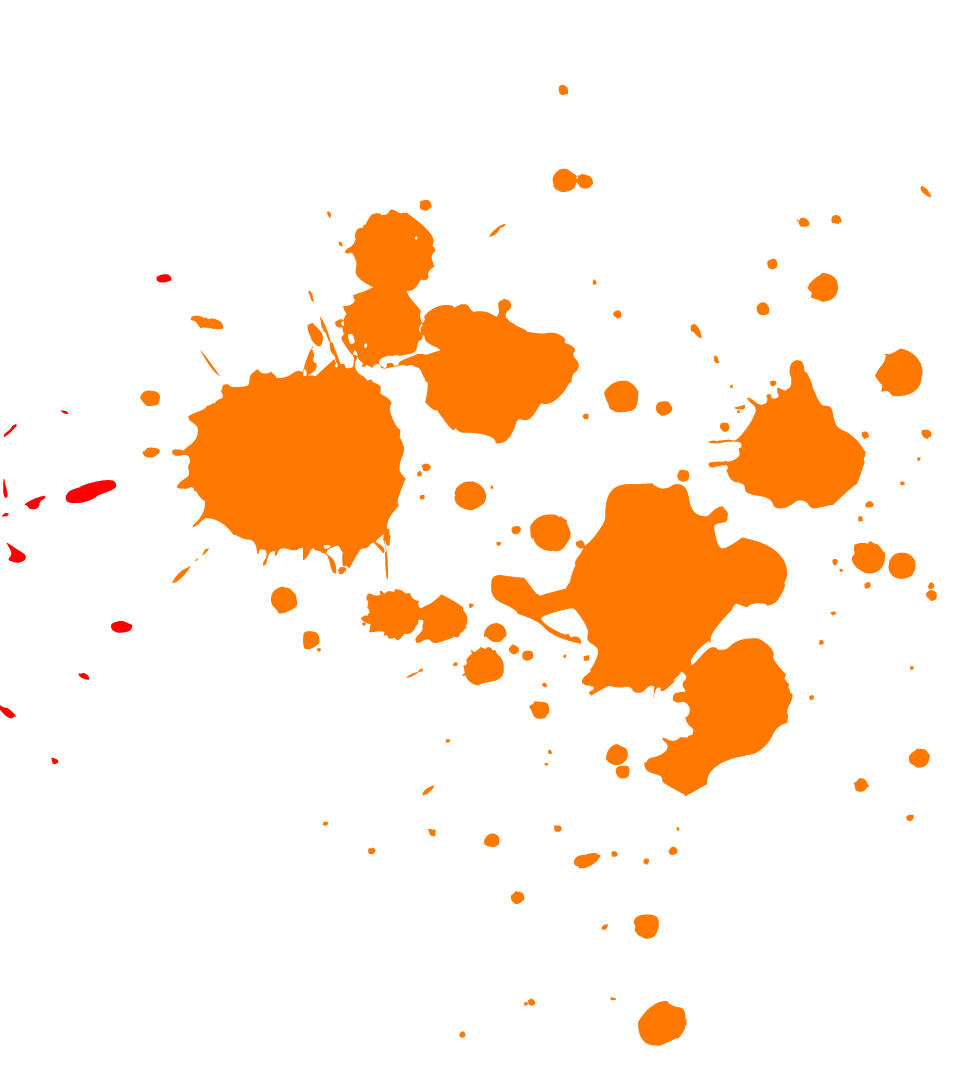 project context 
Artists research – Ian Murphy, Lucy Jones, Roy Francis Kirton, Bobbi Baugh, Olivia Uffer, Ettore Sottass, Richard Estes, Liesl Pfeffer and additional artists pupils want to independently research.
Investigation drawings – observe surrounding architecture (houses, sculptures, statues, churches, bridges, doorways). Take own photographs and use to create a series of observational drawings. Pupils will explore different compositions and focus on the variety of surface materials uses. 
Material experiments – pupils will explore surface textures using a range of materials – oil pastels, fabric paint, heat transfer, applique, printing, mark making, hand and machine embroidery, collage. They will take inspiration from the artists they have researched to make personal studies to help make decisions about what will work best on their final piece. They should produce   8-10 A5 samples, presented on card with annotations.
Planning & designing – pupils will create a minimum of 3 ideas based on the research they have already gathered. They will select their favourite design and further develop, explore materials and processes to show the best outcome. This will then be transformed on to an item of clothing.
Resources 
A3/A2 cartridge paper, oil pastels, fabric paints, paint brushes, scissors, doubled sided tape, glue, calico, formboard, rollers, needles, thread, sewing machines, heat transfer, pins, iron, pencils, fine liners, scrap fabric, mark making tools, bubble wrap, stencils, sponges.
Y11 SOL – architecture t-shirt
Curriculum links
Literacy – keywords displayed on the wall. Make notes from PP, YouTube clips. Write personal comments on the outcome of experiments. Research various artists.
Numeracy – measuring of fabrics. Scale up drawn ideas to make final wall hanging. Symmetrical designs –stained glass windows. Repeat patterns. Ratios when making colours. Threading the sewing machine & tension.
Assessment – pupils receive 1-2-1 every lesson. Research sheets are marked out of 24, plus a working grade. Individual written feedback is provided on the back of each sheet (WIN). Work is remarked when changes/developments have been made.
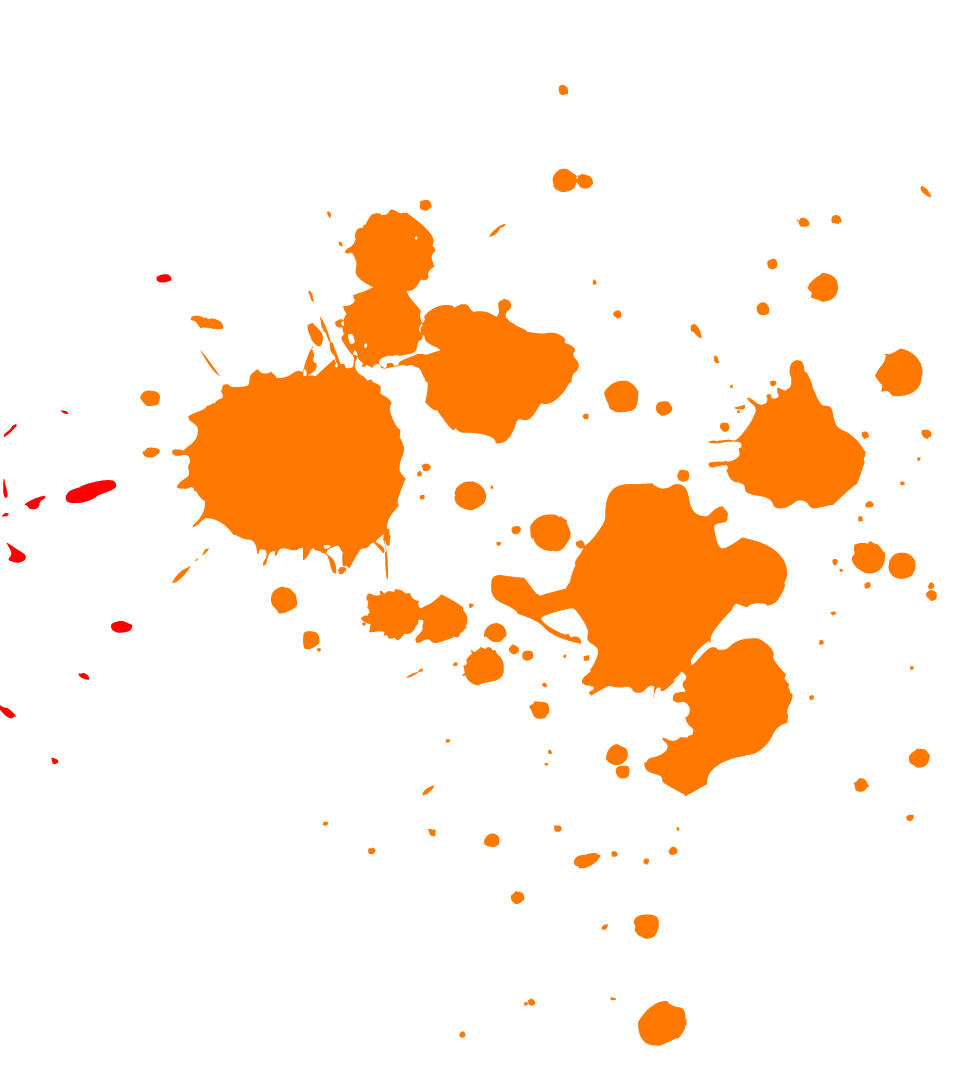 Homework – all research sheets are expected to be completed at home or during afterschool club if deadlines are missed. Pupil should complete 2 hours of homework per week. Pupils are encouraged to explore new artists, techniques, drawings to extend their understanding and produce a diverse portfolio.
SMSC/British Values
Spiritual – explore different styles of architecture - historic, religious, iconic.  
Moral – look, discuss & evaluate your findings from Cragside House. What is the meaning of the various sculptures, tiles, collections, architectural influences? 
Social – research different periods of ‘architecture’. Explore your local area to document traditional & modern styles of architecture. How do they differ?
Cultural – make links with contextual themes that encompass cultures, civilization, beliefs & religions from around the world. 
British values – respect views of others, follow rules, make own choices, talk about different cultures & faiths from around the world, help & advise other.
SEN/EAL 
Sentence starters.
Keyword descriptors.
1-2-1
Visual examples
PP research sheets – quicker, alter layout, develop written comments.
Keywords – traditional, embroidery, applique, design, fabric, mixed media, collage, symmetrical, architecture, texture, contrast, decorative, rendering, tonal, experiment, abstract, dyes, layers, perspective, repeat pattern, printing.